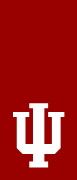 Indiana University Online
Using QM to Further Encourage Ownership through IU Online Student Onboarding
INDIANA UNIVERSITY
Background
LMS-based resource
Needed to serve multiple campuses and programs 
Prioritization by “phase” of topics for online students
No existing resource – V1 launched in less than 6 months
QM standards were intentionally incorporated throughout V2
Background (cont’d)
QM standards are being used to 
Introduce the purpose and provide a self-paced onboarding resource
Emphasize the learning objectives
Identify available student services and learner supports
Outline required proficiencies and tools 
Provide accessible content to better serve our students
Ownership
Delivering QM practices through onboarding empowers students to take ownership of their online education by:
Recognizing their educational autonomy
Establishing them as the experts of their success
Allowing self-paced, repeatable experiences 
Explaining technical needs and expectation for online courses
Encouraging use of university resources and support structures
General Standard 1
Course Overview and Introduction
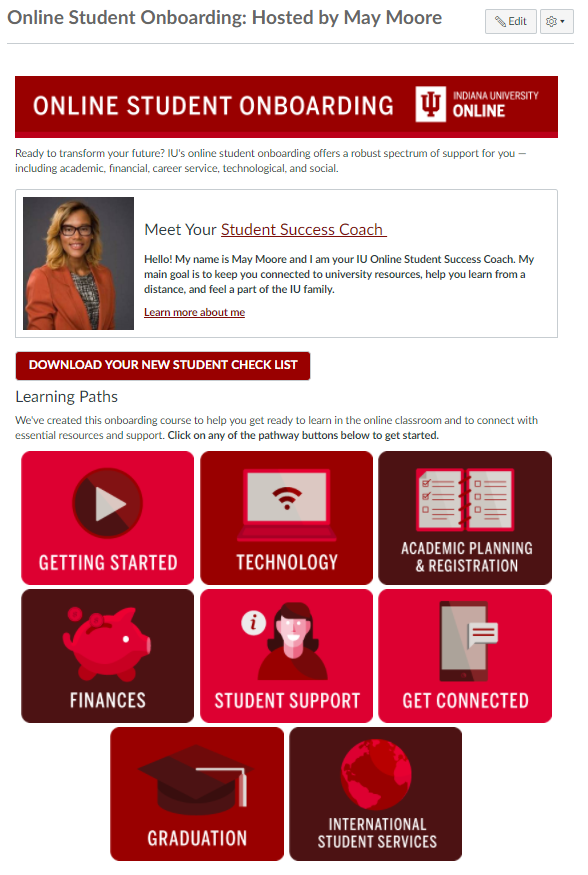 1.2 Learners are introduced to the purpose and structure of the course.
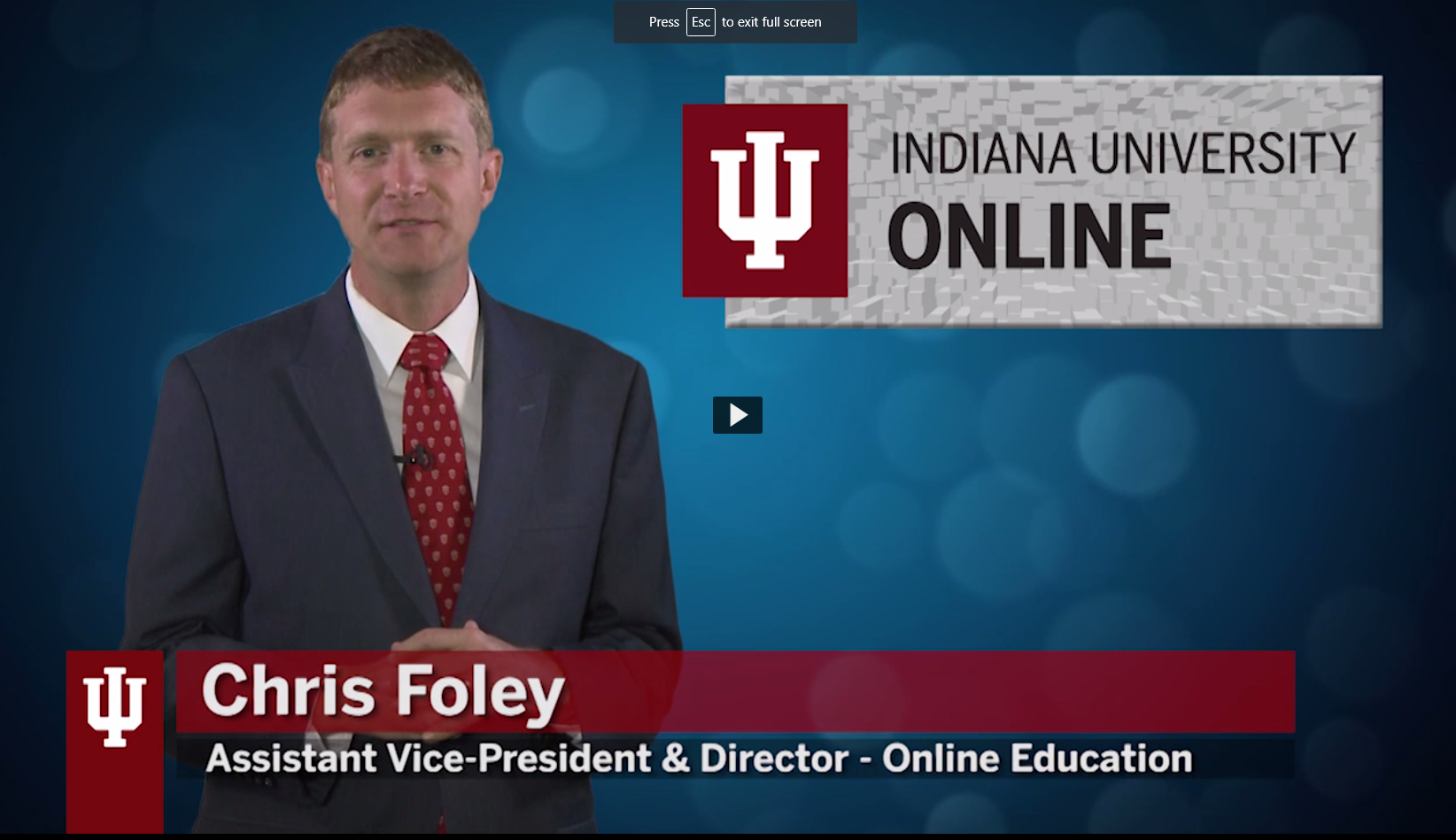 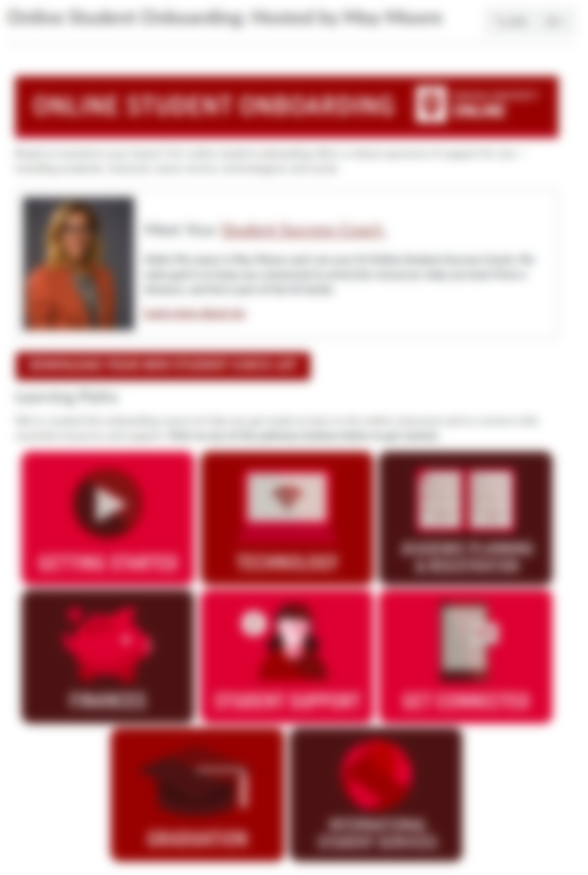 1.4 Course and/or institutional policies with which the learner is expected to comply are clearly stated, or a link to current policies is provided.
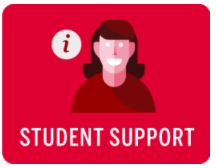 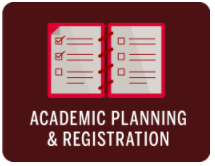 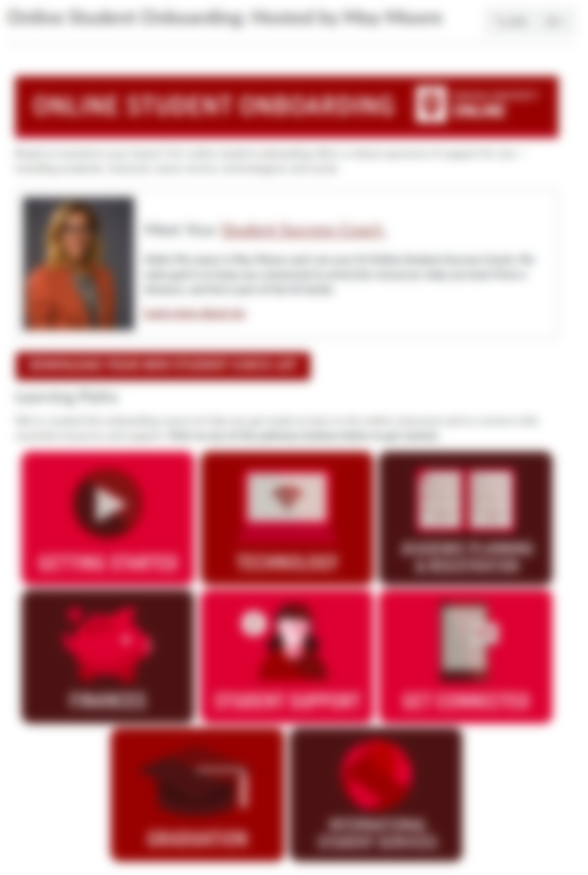 1.5 Minimum technology requirements are clearly stated and instructions for use provided.
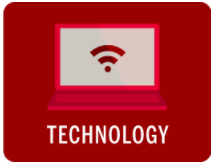 General Standard 2
Learning Objectives (Competencies)
2.3 All learning objectives or competencies are stated clearly and written from the learner’s perspective. 

2.5 The learning objectives or competencies are suited to the level of the course.
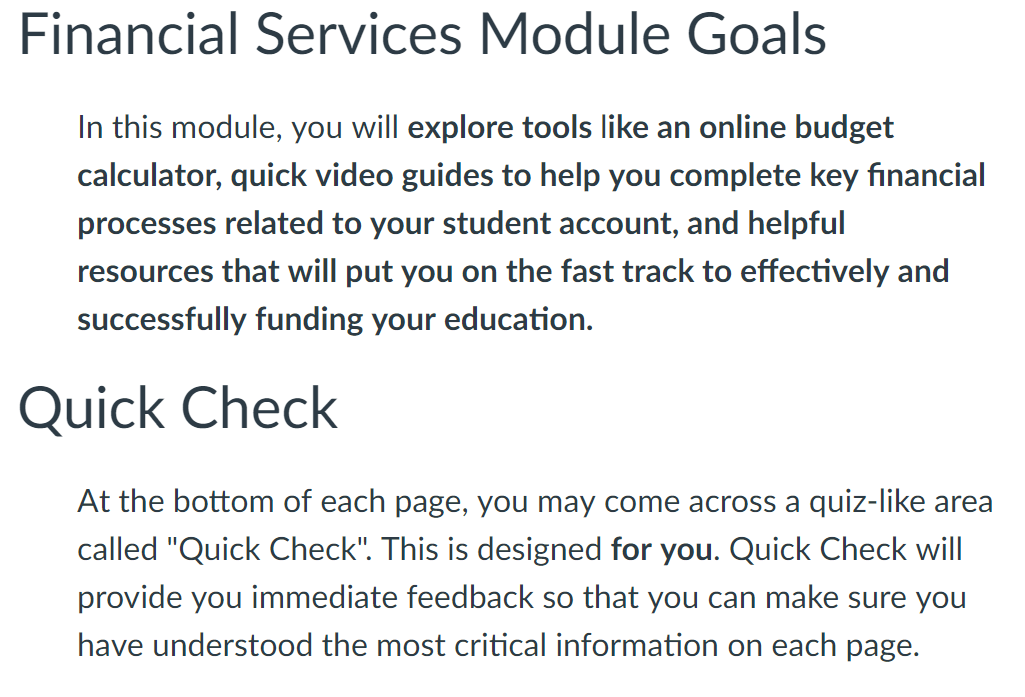 General Standard 4
Instructional Materials
4.1 The instructional materials contribute to the achievement of the stated course and module/unit learning objectives or competencies.

4.4 The instructional materials are current.
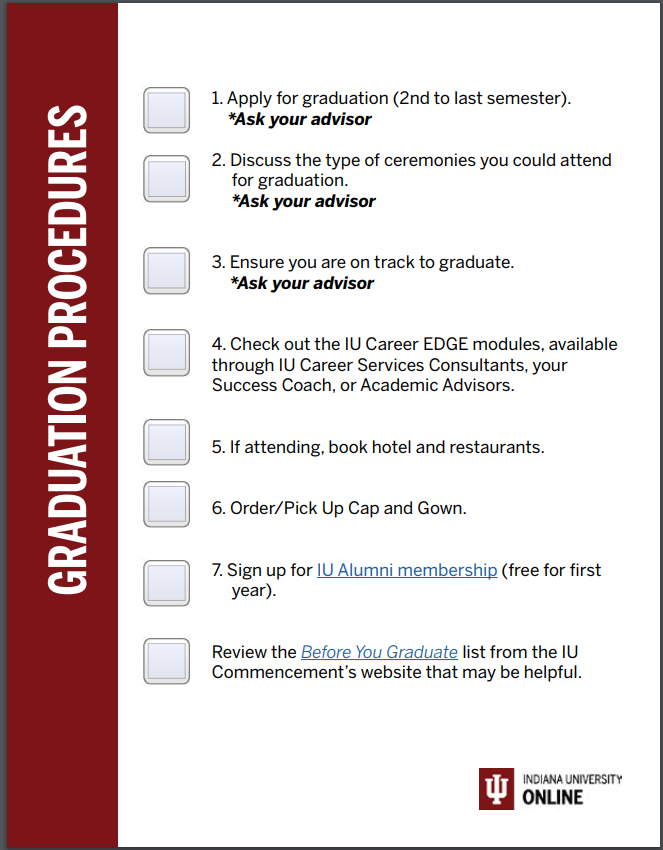 4.5 A variety of instructional materials is used in the course.
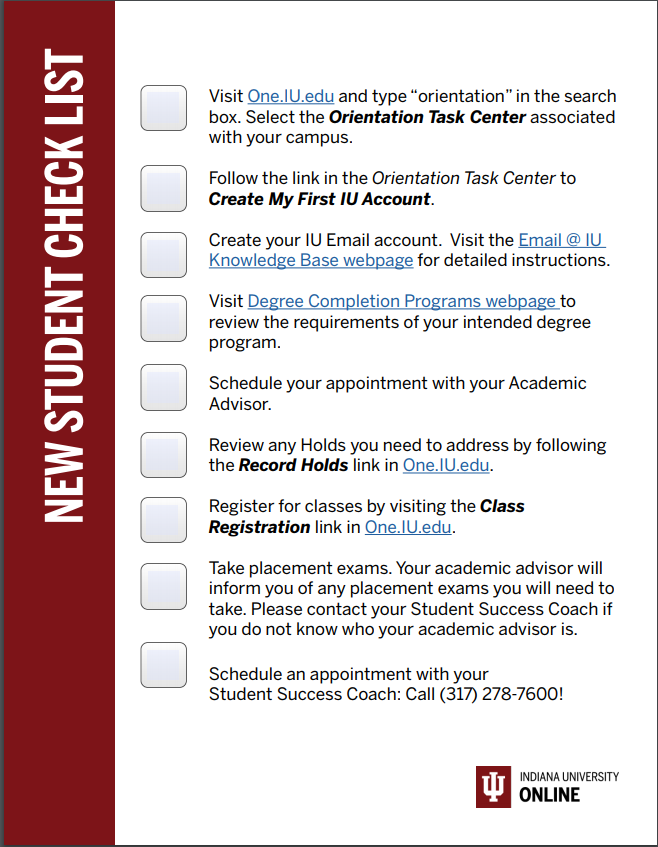 General Standard 6
Course Technology
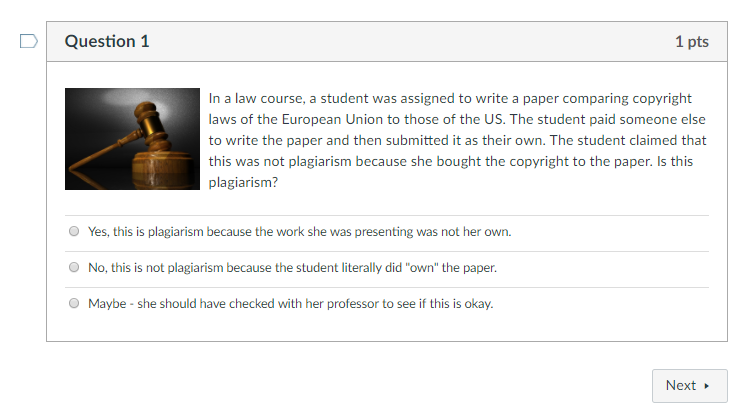 6.2 Course tools promote learner engagement and active learning. 

6.3 Technologies required in the course are readily obtainable.  

6.4 The course technologies are current.
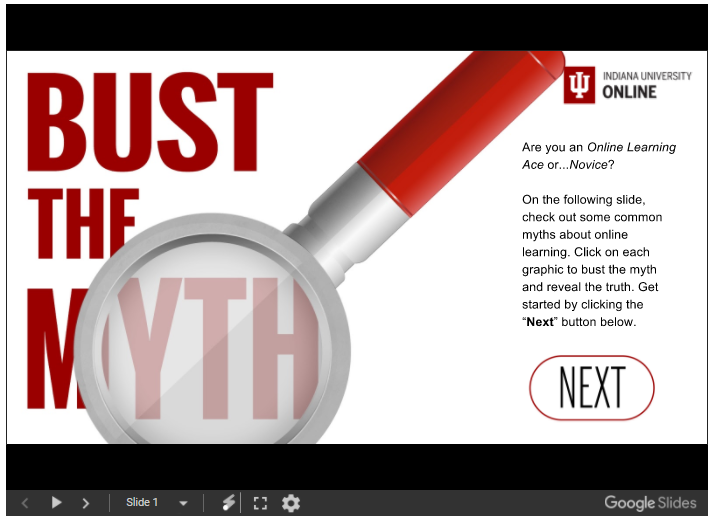 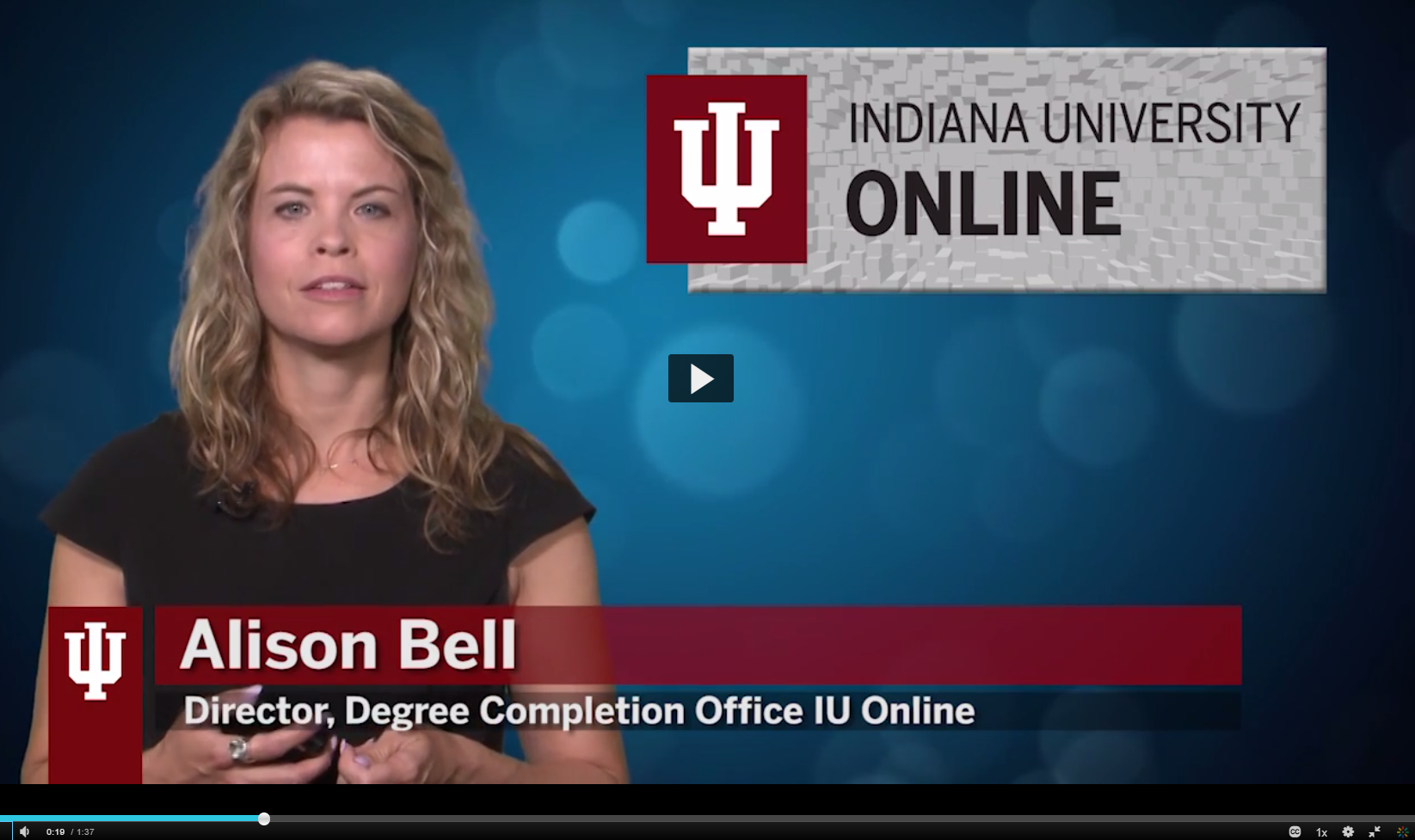 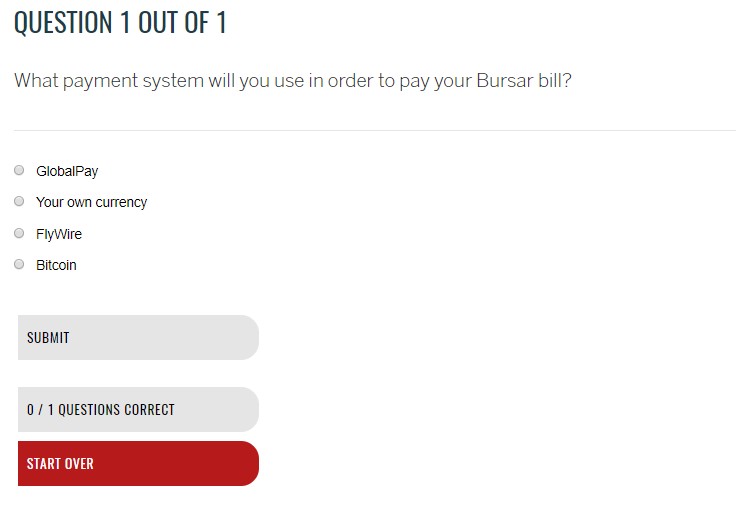 General Standard 7
Learner Support
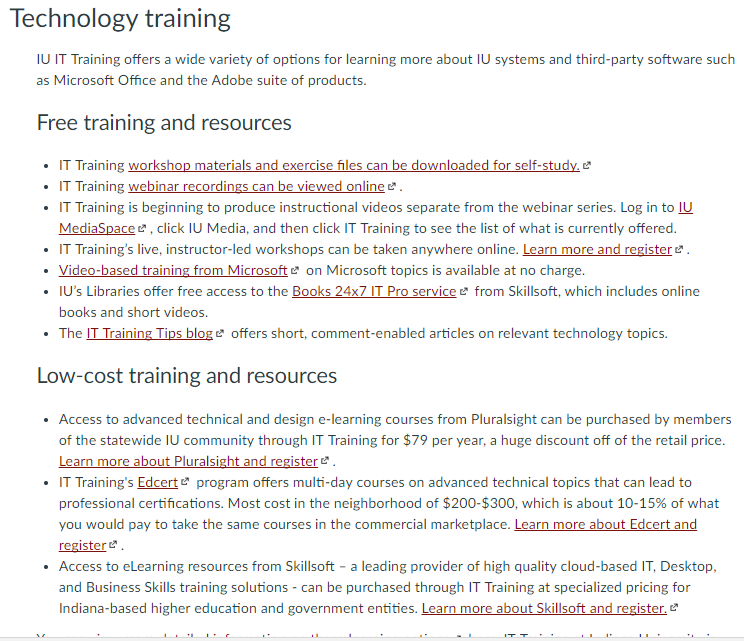 7.1 The course instructions articulate or link to a clear description of the technical support offered and how to obtain it.

7.2 Course instructions articulate or link to the institution’s accessibility policies and services.
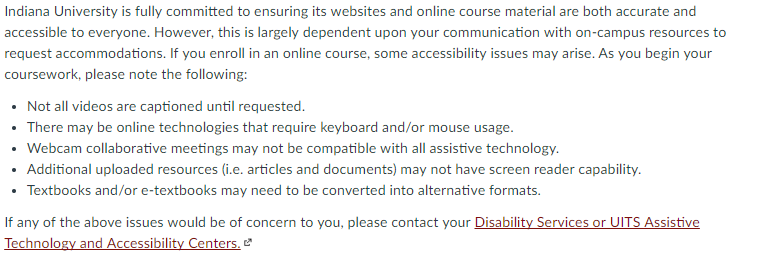 7.3 Course instructions articulate or link to an explanation of how the institution’s academic support services and resources can help learners succeed in the course and how learners can obtain them.  

7.4 Course instructions articulate or link to an explanation of how the institution’s student services and resources can help learners succeed and how learners can obtain them.
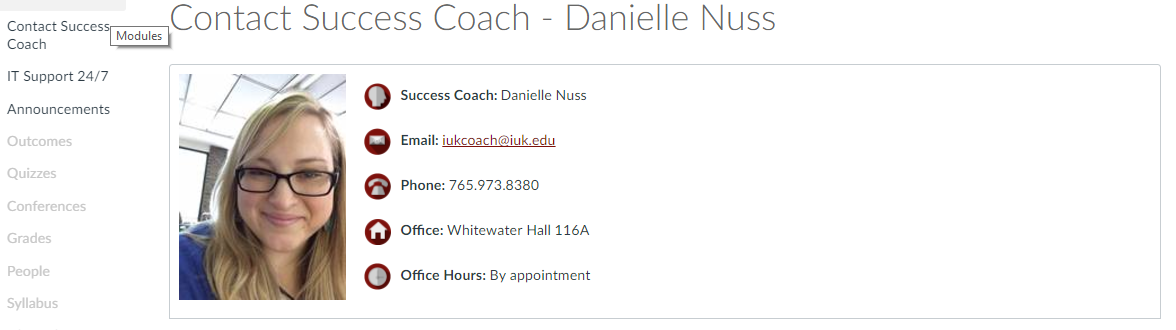 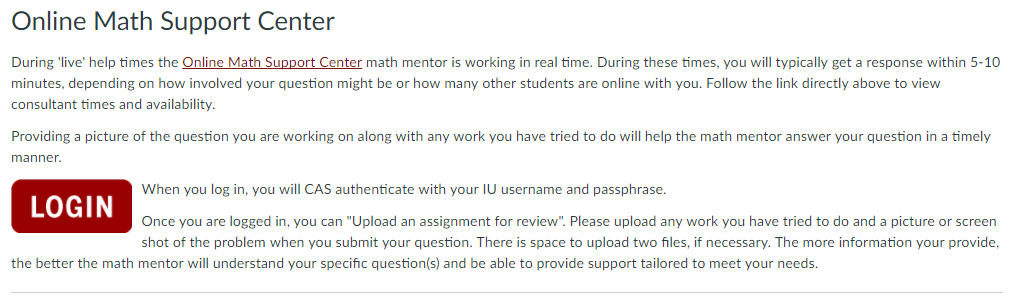 General Standard 8
Accessibility and Usability
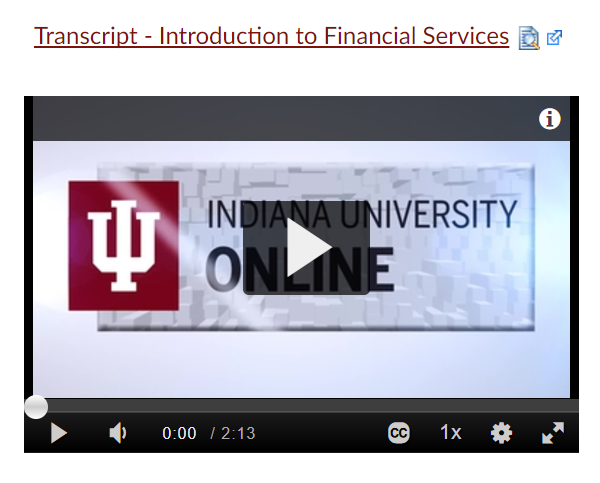 8.1 Course navigation facilitates ease of use. 

8.2 Information is provided about the accessibility of all technologies required in the course.

8.3 The course provides alternative means of access to course materials in formats that meet the needs of diverse learners.

8.4 The course design facilitates readability.

8.5 Course multimedia facilitate ease of use.
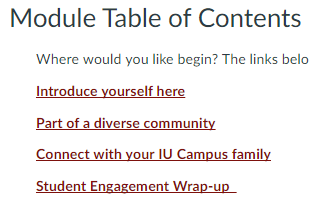 Discussion
Similar Initiatives
Others who have tackled this concept

Recommendations / Suggestions
Mitchell Farmer
Assistant Director
Campus Partner ProgramsOffice of Online EducationIndiana Universitymgf@ iu.edu
Alison Bell
Director of Degree Completion Office
IU OnlineIndiana Universitynaabell@iupui.edu
Julia Sanders
Principal eLearn Instructional DesignerIndiana Universityjuasande@iu.edu
Orneal A. Brown
Design and Development ConsultantOffice of Online EducationIndiana Universityorbrown@ iu.edu